Mind Map
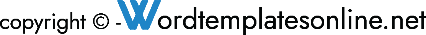 Develop
Analyze
Authorize
Present
Advertise
Prioritize
Advertise
Prioritize
Present
Authorize
Develop
Analyze
Identify
Promotions only work as well as the marketing.
Promotions only work as well as the marketing.
Promotions only work as well as the marketing.
Promotions only work as well as the marketing.
Promotions only work as well as the marketing.
Promotions only work as well as the marketing.
Promotions only work 
as well as the marketing.
Promotions only work 
as well as the marketing.
Promotions only work 
as well as the marketing.
Promotions only work 
as well as the marketing.
Promotions only work 
as well as the marketing.
Promotions only work 
as well as the marketing.
Promotions only work 
as well as the marketing.